発達心理学
開講日　・5/21  18:00〜21:00 第1回
　　　　・5/28  18:00〜21:00 第2回　
              ・6/4    18:00〜21:00 第3回
　　　　・6/11 18:00〜21:00 第4回
講師：三浦志織
[Speaker Notes: 始めます。米川先生被っている部分があるかも，冒頭の最後ですね，１５分くらい時間を取らせていただいて，被っている部分や，次回の授業に反映してほしいことなどを確認し，授業を作っていきたいと思います
。なので今回の授業に関しては前々回，前回と重複してしまう部分があるかもしれないですが，復習としてお聞きいただければと思います。それではよろしくお願いします，まず自己紹介，名前，大学，大学院に進む経緯，好きな分野，持っている資格，職歴，現在（趣味，興味）
それでは授業を始めていきます。（開講日を説明）まずは私の自己紹介からさせてください。本日担当しまうす三浦です。元々の出身は宮城でして，現在は東京に住んでいます。簡単に経歴をお話ししますと，元々は保育士，幼稚園教諭を目指し，大学でまなんでいました。その際に実習先でいった園で発達障害や生涯を持っていること接することで，もっと障害への理解を深めたい，障害の子を持つ親御さんを理解したいという気持ちが強くなり，心理学が学べる大学院へ進みました。そのため，保育士，幼稚園教諭と臨床心理士，公認心理師という資格を持って，去年まで千葉県の教育委員会で心理士として働いていました。心理士といってもなかなイメージしづらいかと思うのですが，みなさんが学生のころにスクールカウンセラーといって，学校に相談を聞くような人がいませんでしたか？周知されている職業としては一番メジャーかと思います。あとは心療内科や精神科での面接などが心理士の働く場としては有名ですね。私の場合は子育てに悩んだ保護者のカウンセリングと不登校の子供をもつ保護者や子供たちに対してカウンセリングを行っていました。特に不登校の子どもに対して，学校へ行けるような子は行けるように学校と連携を取りながら援助したり，学校へ行けない子は学校以外の居場所や学習ができる場を一緒に探しながら，孤立させないことを目指して支援していました。なので授業内でも，たびたび例などを挙げさせてもらえればと思います。また私の授業ですね，後期に教育心理学の授業があるのですが，その際にですね，なるべく事例を挙げてみなさんにイメージとしてわかりやすく持ってもらえると嬉しいです。
　で現在は半年ほど前に娘が生まれ，新米ママとして子育てを覚えている最中でした。今の息抜きは飼っている猫と遊んだり，アニメを見たりすることです。アニメは最近推しの子というアニメにはまっています。楽しく，わかりやすく心理学をみなさんに知ってもらえるような授業ができればと思います。是非，心理学わかりづらい箇所多々あります，苦手にならないでくださると嬉しいので，わかりやすく伝えることをモットーに頑張りたいので，授業中ですね，これわかりにくいー，説明不足じゃない？という意見とてもありがたいです。また心理学を学ぶみなさんのためにもなるので，背極的な発言，意見，募集させてもらいます。

ではみさなんでに是非簡単にでいいので自己紹介をお願いできればと思います。それぞれ簡単に自己紹介＜名前，一言（好きなもの，興味があるもの，），心理学についのイメージ，心理学のイメージをコメントしてもらう。]
今回学ぶ教育心理学
＜第５章　人間関係の発達＞
・第１節　乳児期の人間関係
・第２節　幼児期の人間関係
＜第６章　保育の中で発達心理学の知見を活用する＞
・第１節　保育の中で見られる特徴と反応
・第２節　これからの発達心理学
[Speaker Notes: それでは授業も最後になってきましたね。いままで学んだ心理学が実践場面でどのように使えるか，いっしょに考えていきましょう。]
＜第５章　人間関係の発達＞第１節　乳児期の人間関係
ジョン・ボウルビー（1907-1990)
イギリスの児童精神科医。乳児院，孤児院に収容された子供たちの発達の遅れ，死亡率や適応不良が多く見られたことから調査に加わり，後に母子関係の重要性を理論づけた人物。
「愛着(attachment)」の概念を提唱。
[Speaker Notes: では人間の親と子の絆についてみていきましょう。（p６７）最初にこの概念を提唱した人物が児童精神科医のボウルビーです。ボウルビーは戦争で被災し，孤児になった子供たちが収容される施設で，子供たちの発達の遅れ，死亡率や適応不良が多く見られました。また特に新生児における死亡率が高く調査に乗り出します。施設全体としては子供たちに必要な食事を与え，生活環境としては整っていました。それなのになぜここまで子供たちの身長や体重が伸びず，言葉や学習面全般の発達が遅れ，身体面，精神面ともに顕著な生涯が現れたのでしょうが。ボウルビーは国から依頼を受け，子供たちの調査に当たった人物でした。そこで判明したのが，]
＜第５章　人間関係の発達＞第１節　乳児期の人間関係
施設病（ホスピタリズム）とは
乳児期に何らかの事情により，長期にわたって親から離され施設に入所した場合にでてくる情緒的な障害や身体的な発育の遅れ
＜症状＞
・身体的発達の遅滞　　　・環境に適応する能力の遅滞　　・言葉の遅滞
・病気に対する抵抗力の低下　　
→重症の場合は死に至るが，深刻な症状は情緒の欠如
[Speaker Notes: ボウルビーさん，この理由をついに見出しました，施設の子供に共通している特徴として（主たる養育者がいないのです。]
＜第５章　人間関係の発達＞第１節　乳児期の人間関係
愛着（アタッチメント）とは
特定個体との接近を求め，またそれを維持しようとする傾向，あるいはその結果確立される情緒的絆そのもの
→親と子どもの間の無条件の信頼関係
[Speaker Notes: そしてその主たる養育者のと間にできる関係こそが，この施設症をひきおこしているのではないかと考えます，天才ですね。（当初は施設内に感染症やなにが流行病などまったく分かっていなかったときに，ボウルビーさんは気づいたのですね。（上記を読む）]
第５章　人間関係の発達＞第１節　乳児期の人間関係
[Speaker Notes: 愛着の形成には赤ちゃんが泣いたら，ミルクをあげたり，オムツを替えたり，あやして散歩へ連れて行ったり，一緒にねたり，沐浴をしたり，ぐずったらあやすなどで作られていく，親密な情緒的関係性のことを指します。赤ちゃんが泣いたらそれに答えてあげることを何度も繰り返し行うことで，親と子の間に愛着がつくられるのです。そしてこの愛着は乳児期だけでなく，生涯を通じて存続するものであるとも考えられています。授業の冒頭にエリクソンの発達段階を示した表を覚えているでしょうか。（振り返る）ここでも一番最初の発達段階として信頼関係の構築が挙げられていましたね。これは，人間は自分の要求に応えてくれる，人間をそして人間が作り出す世界というものを信頼しても大丈夫なのだという安心感を作り出すことにつながります。そのため一番最初の人は安心できるという感覚が持てない場合，この施設症と呼ばれるように，人間の発達に大きな影響を及ぼすのです。それくらい乳児期と大人の関わりは生存に直結する形で重要になってきます。
（乳児，幼児を預かる保育士にとっても，目の前の赤ちゃんとの関わりが，生涯を通して大切になっていきます。乳児期の保育は子供に覚えてもらえないのだから誰がやっても同じと保育を行う上ではこのように考える人とも出会う場面があるのではないでしょうか。確かに，児童期のように，大人のように記憶として覚えておくことはできないかもしれないですが，これから皆さんが受け持つ子供達は保育士から受けた愛情や関わりを人間関係の基礎として生涯刻まれていきます。そういう意味では保育士は子供の発達にとって子供の人生にとって親のt次にとても大きな影響を及ぼす人物と言えますね）蛇足ですが幼児教育が生涯どのような影響を及ぼすかという大規模な研究がアメリカで行われました。ノーベル賞を受賞したジェームズヘックマンという人物です。彼が行なった幼児教育の実験によって，世界的に幼児教育の重要性が見直され，その波は今の日本の幼児教育の無償化への影響も及ぼしています。詳細は割愛しますが，かれは貧困層の子供達に無償で幼児教育を提供し，生涯の影響を調べたものです。その結果，早い段階から親以外の適切な大人と信頼関係を形成することによって，幼児教育を受けた子供たちがより高い大学や地位の高い職業を選択し，生涯年収も高かったという結果が出ました。気になった人はペリー就学前プロジェクトで検索してみください。]
第５章　人間関係の発達＞第１節　乳児期の人間関係
愛着の三つの種類

「定位行動」・・・母親の所在を知ろうとする行動
「信号行動」・・・母親の関心を得ようとする行動（母親を呼ぶ行動）
「接近行動」・・・母親の方へ近づく行動
[Speaker Notes: （りっちゃんの動画を流す）（５分休憩）]
第５章　人間関係の発達＞第１節　乳児期の人間関係
[Speaker Notes: （p６７）先ほど見てもらった以外に行動の具体例として，定位行動とは母親をじっと見たり，母親が行く方向をきょろきょろと目で追ってみたり，母親のいるよーという声を聞いたりという母親の所在をしろうとする行動，そして発信行動は泣いてみたり，ゲラゲラと笑っていたり，あうあうやだだだと行ったように母親の注目を集めるように声を出してみたりして，母親の関心を引くような行動，そして最後は文字通りですが，後を追ってみたり，いたるところにまとわりついて離れなかったり，ぎゅっと両手を掴み話さないように抱きついてみたりといった相手へ近づく行動を指します。]
第５章　人間関係の発達＞第１節　乳児期の人間関係
愛着行動の他者との接近関係を維持するとは，文字通り
距離的に近くに居続けることだけでなく，特定対象との間に信頼関係を築き
何かあった時はその対象から助けてもらえるという見込みや確信を
絶えずに抱いていられるようになっていく。
ママはいつでも僕を助けてくれるから
ずっとママの近くに居たい
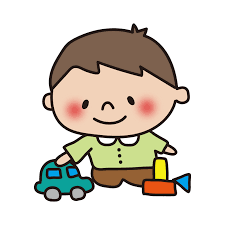 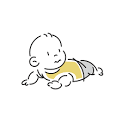 から
第５章　人間関係の発達＞第１節　乳児期の人間関係
[Speaker Notes: これは教会書p６７ページに載っている愛着の発達をずで表したものです。P６７を読んでもらう。（適宜説明を挟む）
さてこの愛着モデル，生活場面のいたるところで見られます，唐突ですが，みなさんの恋愛ですね，思い出してみてください。誰でもいいですよ，私の話で恐縮なんですが，夫とは高校の同級生なんですね，それこそ最初の頃はもうずっと，四六時中一緒に居たかったですね，とにかく時間を見つけては会いたくて，話したくてしょうがないです，一緒にいたくてしょうがない。それに彼の気持ちが変わっちゃわないか，ドキドキです。自分のことをちゃんと好きかどうかの確認もそれはもう何回もしましたね。それが１，２年ほどすぎると，適切な距離感みたいなのがお互いわかってきて，まぁずっと一緒に居なくても，彼は変わらないし，彼は私のことを好きだし，気持ちは変わらないよねとなっていきます。自分の心の中に変わらない彼の姿が出来上がるということですね。それから結婚してしばらくすると当初の気持ちも忘れて，亭主元気でするがいい状態になったり，ならなかったりするわけです。それは置いといて，さてこの話は私に限った話ではないのではないでしょうか。みなさんにももしかしたら　昔の経験が頭をよぎった方もいらっしゃるのではないでしょうか。上の図をもう一回みてください。恋愛と似ていませんか，だれにしよっかなーと信頼関係を構築できそうな相手を見定め，第二段階でこの人にしてみようっかなと考え，第３段階で大好き，ずっと一緒に居たいドキドキとなり，第４段階でずっと一緒に居なくても，何かあったら助けてくれると信頼を持てる。
子供の最初の愛着形成は生涯その後の，恋人関係，人間関係を構築する重要な役割を果たします。これを]
第５章　人間関係の発達＞第１節　乳児期の人間関係
内的作業モデル（internal working model)
他者との関係のあり方として機能するモデルのこと。他者に対して抱いている根本的な考え方を指す。



「自分は愛される価値ある存在か」＝自己についてのモデル
「他者は自分を助けてくれるか，信頼できるか」＝他者についてのモデル
[Speaker Notes: 上記を読む，（エリクソンの第一段階重要な概念）だからこそ，離れていたくない気持ちや確認作業をしたいという気持ちが生まれます。決して私がちょっと重いメンヘラの彼女と言うわけではありません。
愛着モデルまた注目してもらい所としては一人または複数人という所ですよね，少しレポートの内容を考えてみましょう。もし乳幼児，幼児を預かる保育者の場合，この愛着モデルが保育者にも及ぶ可能性もありますね。ここの視点を是非忘れないでください。]
第５章　人間関係の発達＞第１節　乳児期の人間関係
愛着行動の他者との接近関係を維持するとは，文字通り
距離的に近くに居続けることだけでなく，特定対象との間に信頼関係を築き
何かあった時はその対象から助けてもらえるという見込みや確信を
絶えずに抱いていられるようになっていく。
ママはいつでも僕を助けてくれるから
ずっとママの近くに居たい
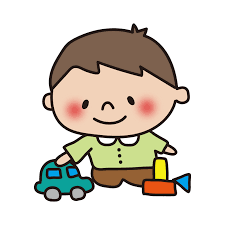 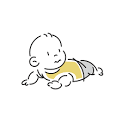 から
[Speaker Notes: さて話を元に戻しましょう，愛着行動はずっと近くに居たいから居なくてもいつでも助けてもらえるという次元に変化することを今までお話ししてきましたね。愛着の発達とは（上記読む）]
第５章　人間関係の発達＞第１節　乳児期の人間関係
愛着行動の発達とは？？
行動レベルの接近
表象レベルの接近
ずっとママの近くに居たい
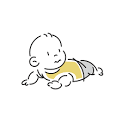 ママはいつでも僕を助けてくれるから
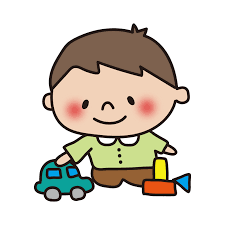 から
[Speaker Notes: 愛着の発達とは行動レベルのずっと一緒に居たいから，表象レベルのママがいなくてもいつでも助けてくれるに愛着が発達していきます。表象です。ピアジェェの前期操作機の概念としてみなさん出てきました目。]
第５章　人間関係の発達＞第１節　乳児期の人間関係
表象とは？
→心の中のイメージ，心の中の表現
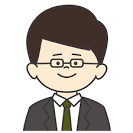 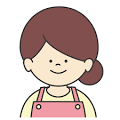 [Speaker Notes: 表象とはなんでしたか？（確認する，そうそして赤ちゃんの表象の獲得は），みなさん，自分のお父さん，お母さんなどを想像してみてください。皆さんが心の中のお父さん，お母さんに助けてーといってみましょう，（１分待つ）あなたの心の中の両親はどのように声をかけてくれるでしょうか。どうしたの？大丈夫？と優しく声をかけてくれるイメージや，何いってんの，しっかりしなさいと激励されるイメージやもしかしたら何も返答が帰ってこなかったり，叱咤されるイメージを持つ人も中にはいるかもしれませんね。これを表象という言葉で指します。，心の中のイメージや心の中での表現といった意味です。つまり，乳児は始め，養育者と物理的に一緒にいることで安心感を得ています。それが，だんだんと心の中に母親のイメージや母親は助けてくれるといったような確信を通して一緒に居なかったとしても安心感をられるように成長していきます。つまり，一緒にいなかたとしても心の中に養育がいることで，安心できるようになっていきます。戻りますが，このような心の家内形成された愛着対象と自己に関するイメージを先ほどの述べた「内的作業モデル」とボウルビーは読んでいます。
先ほど，心の中の養育者に助けて，といって心配してくれるような声がけを心の中でしてくれた方はきっと両親を思い出してもそこまで不安な気持ちにはならないのではないでしょうか，これがどうでしょうか，叱咤されたり，無視をされたりといった態度を想像した方は心がざわざわしてしまうこともあるかもしれません，より，不安な気持ちを思い出すことになるかもしれません。この養育者のイメージというのが先ほど述べた（ページ戻る）「自分は愛される価値ある存在か」＝自己についてのモデルと「他者は自分を助けてくれるか，信頼できるか」＝他者についてのモデルをつくり出しています。

適切に養育者を心の中に置けるようになると，次はどうなるでしょうか。身近に子供がいる方は思い出してください。（何人か当ててみる），そうです安心した養育者と関係が出てくると，徐々に徐々に外界への興味を持っていきますね。休憩後レポートの肝となる安全基地の概念について学んでいきましょう（１５分休憩）]
第５章　人間関係の発達＞第１節　乳児期の人間関係
安全基地（Secure Base)
愛着対象が，子どもにとって心地よい安定を提供する役割，そして保護が保証された環境を意味する。子どもは親を安全基地とすることで，安心して周囲の世界を自由に探索出来るようになる。（探索行動）
→母と子の間には見えない円線があり，それ以上は超えず不安を覚えて，子どもは母親に引き寄せられると考えられている（Anderson,J 1972)
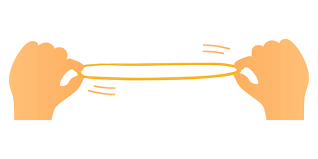 [Speaker Notes: （上記）愛着関係が形成されると，子どもは親を安全基地とすることで，安心して周囲の世界を自由に探索するようになる。不安があったり，助けが必要だったりしたときには，すぐに親のところに立ち戻って，適切に情緒的な安定を図ることができるからです。この経験により，知的にも情緒的にもさらに発達が促される，親との分離によって，不安が高まった子供が，親の足音が近づいてくるだけで早くも安堵の表情を浮かべるのは，親が自分の不安で不快な状態を回復ささせてくれると確信しているためである，これはエリクソンのいう生後１年目の基本的信頼感という心理，社会的課題が獲得されていることの証明になる。この安全基地の概念，ゴムのイメージでよく紹介されています。子供が母親から離れると，ある一定の見えない円を超えずにバインと母親を中心にして戻ってくるのです，
話は変わりますが，絆を英語で（なんと言うでしょうか，BOUD）と呼びませね，接着という意味も持ちます。絆とは親と子が接着剤のように固定，結合されるという意味を持ちます。]
第５章　人間関係の発達＞第１節　乳児期の人間関係
探索行動
　養育者が居続ける安全基地を確保した子どもは，養育者のそばから離れておもちゃで遊び，何かを学び，身の回りを探索し，好奇心をもち，他の子どもとふれあい，小さな挑戦を初めていく。
→それがやがて大きな決断や人生を決める重要な選択につながる
この学校に行くぞ！
この職業に就くぞ！
ここで暮らすぞ！
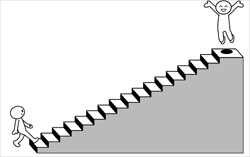 あのおもちゃで遊びたいな
あの子と友達になりたいな
[Speaker Notes: （上記を読む）みなさんが今ここで学ぶと言うことは，幼少期から小さな小さなチャレンジを繰り返した結果でもあります。だからこそ，こどもにとって，小さな挑戦は大きな意味を持ちます。この子供の挑戦を育み，促すことが大切になるのです。だから保育者が活動を考えたり，子供への声がけをする際には，背中をふと推してあげたり，逆に失敗してしまったときには安全基地として，子供を守ってあげる重要な役割を話します，]
第５章　人間関係の発達＞第１節　乳児期の人間関係
安全基地（Secure Base)
ばあばも安心できるな
私の先生ってやさしいな
あれがパパか
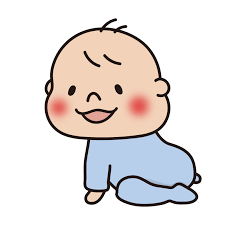 ママがいる
よく遊んでくれるあの人も信頼できる
[Speaker Notes: （P６８に移動し，愛着行動の２段階を確認）
さてこの安全基地や愛着という概念，ずっと母と子として参考書には出てきますが，最初の一人からだんだんと子供の発達によって愛着形成される人物が広がっていきます。そして子供の探索は，その愛着を作った相手を安全基地としてどんどん広がっていくのです。最初はママだけだった子が，パパにもママと同じような反応を示し，後追いする，そしてその子とよく関わり，安心できる人物を子供自身が絞り，愛着をの輪広げ，活動の幅を広げます。そしrてこの愛着対象はもちろん保育者にも広がっていきます。
子供は自分自身に興味を持ち，この人であれば，助けてくれる，生き残れるという人物を選択することができるのです。赤ちゃんの能力はすごいですね。]
第６章　保育の中で発達心理学の知見を活用する＞第１節　保育の中で見られる特徴と反応
以上を踏まえて保育者が子供に対しできることは？自分で年齢を設定して保育者として適切な対応や，声がけを考えてみよう。
・信頼できる関係づくりにはどういった行動や声がけが必要？
・「安全基地」になることでその子はどうなれる？
・子供の興味，活動を広げるには何ができる？
[Speaker Notes: 全員に当てる，（１５分か２０分くらい）（ex.四月入園の子供たち，不安がいっぱいです。泣いている子どもに対しなんて声をかける？）]
第６章　保育の中で発達心理学の知見を活用する＞第１節　保育の中で見られる特徴と反応
以上を踏まえて保育者が子供に対しできることは？事例を用いながら考えてみよう（ex. 転園してきた３歳児さん，不安がいっぱいです。何ができる？）
・信頼できる関係づくりとは？
→「大丈夫だよ」「不安だよね」「初めまして，（自己紹介）」などその子の不安を受け止めつつ，まず子どもが安心できる存在になれるように関わる。
・ 「安全基地」になることでその子はどうなれる？
→不安なことがあった時は寄り添いながら（「びっくりしたね」「大丈夫だからね」）と声をかけながら，興味が湧くような声がけを（「あれはなんだろう」「一緒にやってみよう」）行い外界への興味を広げる
・子供の興味，活動を広げる起爆剤に
→子供達の輪に入れるように活動を考えたり，他児と混ざれるよう自然な形で一緒に遊ぶなど（保育者も一緒に連合遊びを行う）
[Speaker Notes: 全員に当てる，（１５分か２０分くらい）　どんな声がけ？どんな行動が安心につながる？（自分で事例を考えて，保育者ができることを考えてみよう）]
おしまい
質疑応答
感想，コメント
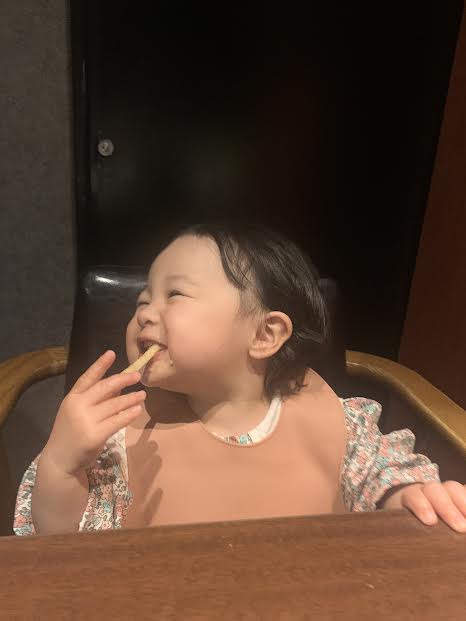 長時間お疲れ様でした🐥！
ゆっくり休んで，たくさん食べて，また明日も頑張ってください。
おわりに
ご参加・ご視聴
ありがとうございました。
また後期によろしくお願いします